Apego Bien Definido ( 6/8 meses – 12 meses / 2 años)
El apego al cuidador es evidente. Presentan ansiedad en la separación  cuando el adulto en el que confían se marcha.
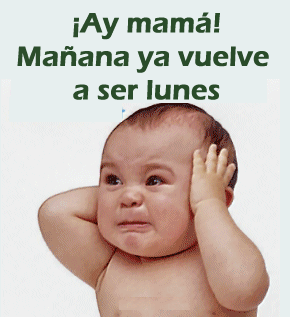